Odgovornost prema budućim generacijama
Borislav Orovac i Vuk Đukić
3-3
Priča se da je svetsko stanovništvo 12. oktobra 1999. godine doseglo broj od šestmilijardi  ljudi. Demografi procenjuju da je ukupna svetska populacija prvu milijardu dosegla 1804. godine.  

Centri naseljenosti postaju sve gušći. Broj ljudi koji žive u gradovima za poslednjih četrdeset godina se udvostručio. Godine 1990. šesnaest gradova brojalo je više od milion stanovnika. Do 2000. godine trista dvadeset šest gradova brojalo je više od milion, a četrnaest gradova više od desetmiliona ljudi.
Prema Ujedinjenim nacijama, zemlje koje se nalaze među prvih deset, rangirane prema broju stanovnika u 1998. godini i upoređene sa projektovanim brojem stanovnika 2050. godine, jesu sledeće:
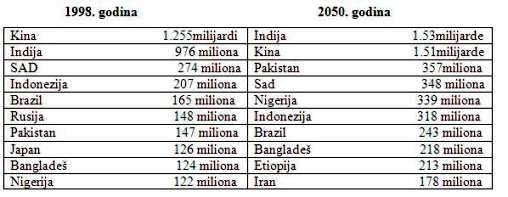 Takva kretanja, i u broju stanovništva i u gustini naseljenosti, zajedno sa odgovarajućim ekološkim opterećenjem, dovode do zakljucka da se ljudska bića približavaju granicama rasta. Ukoliko ta kretanja ostanu nepromenjena, planeta Zemlja u narednom veku suočiti s ekološkom i ekonomskom propašću.
Nadalje, premda ekonomska cena pruža jednu meru raspoloživosti prirodnih resursa, puki brojevi prikazuju drukčiju sliku. Godine 1990. ukupna upotreba svih metala iznosila je dvadeset miliona tona godišnje. Godine 1997. ta suma je iznosila milijardu i dvesta miliona tona. Konacno, povecana proizvodnja gasova staklene bašte i razaranje ugljenično-apsorbujućih šuma, čitavoj planeti preti promenom klime i gbobalnim zagrevanjem.
1. POPULACIJA, POTROŠNJA I EKOLOŠKA ETIKA
Počev od kasnih šezdesetih godina porast stanovništva postao je glavni fokus ekološke problematike.Neki naučnici tvrde da je za rasprostranjeno ekološko razaranje odgovoran eksplozivni porast stanovništva,drugi su tvrdili da je potrošački stil života industrijskih društava, pre nego brojnost populacije, za to bio odgovorniji.
Iz gore navedenog vidimo da postoje tri osnovne varijable koje utiču na životnu sredinu: populacija (P), potrošnja i izobilje (I) i tehnologija (T).
Na izvesne očigledne načine, povećan broj stanovništva zaista uvećava ekološku štetu koju izazivaju ljudska bića. Uvećan broj ljudi zahteva obezbeđivanje više energije, domova, hrane i zaposlenja, i stvara više smeća, zagađenja, kao i veći razvoj.
Čak i sada, na početku dvadeset prvog veka, ekološki problemi kao što su suša, erozija, širenje gradova, nestajanje obradivih zemljišta i zagađenje stvorili su deset miliona ,,ekoloških izbeglica“, najveće svetske klase beskućnika i ljudi bez zemlje.
Ekološko pustošenje se intenziviralo kada je ekonomski rast kakav su te uvećavajuće populacije iziskivale obuhvatio i potrošački stil života i ekološki destruktivne tehnologije. U industrijskim zemijama, kao što su Sjedinjene Države, ekološka šteta je po glavi stanovnika veća nego u mnogim manje razvijenim zemljama. Na primer, uz manje od pet posto svetskog stanovništva, Sjedinjene Države koriste trideset tri posto nepovratne energije i mineralnih resursa sveta i stvaraju više od dvadeset posto izduvnih gasova ugljen-dioksida. Što manje razvijene zemlje više teže višem standardu života kakav su postigle industrijske zemlje, pretnja po životnu sredinu značajno se uvećava. 
S obzirom na jasne znakove da se uticaj na životnu sredinu, U, vec približava kritičnom stadijumu, etički izazov se sastoji u usredsredivanju pažnje na svaku od ove tri osno vne varijable: P, I i T.
1.1 Etička pitanja vezana za ljudsku populaciju
Postoji li neki moralno poželjan cilj populacije? Ako postoji, kakve su filozofske osnove za uspostavljanje tog cilja i kakve bi politike trebalo potpomoći da bi se on postigao?
Da li su ljudska bića obavezna da se uzdržavaju od toga da imaju decu?
Da li ljudi u industrijskim zemljama sveta isuviše troše?
Da li je nepravedno da najbogatijih šesnaest posto svetskog stanovništva troši osamdeset posto svetskih resursa? 
Da li ljudi u industrijskom svetu imaju direktne moralne obaveze prema siromašnima u svetu?
Da li sadanšja generacija ima odgovornost da sačuva resurse za buduće ljude? 
Da li smo obavezni da izbegavamo tehnologije kao što je nuklearna energija koja bi buduće generacije mogla dovesti u opasnost?
1.2 Da li smo odgovorni prema budućim generacijama?
Protiv shvatanja da smo odgovorni prema budućim generacijama ponuđeno je nekoliko argumenata. Tri takva glavna argumenta možemo identifikovati kao: „argument iz neznanja“, argument ,,iščezavajućih uživalaca“ i „argument na osnovu vremenske lokacije“.
Zasigurno imamo sasvim dobru ideju o tome šta će ljudima budućnosti biti potrebno i kakvi će im biti interesi ako treba da vode prilično dobar život. U minimalnom smislu, to bi podrazumevalo adekvatnu zalihu čistog vazduha i čiste vode, umerenu klimu, zaštitu od otrova i bolesti i tako dalje.Na primer, znamo posledice radijacije i kako ona utiče na živa bića. Takođe znamo da će nuklearni otpad ostati toksičan mnogo hiljada godina. Dakle, sve dok se ljudska biohemija ne izmeni, izlaganje nuklearnoj radijaciji predstavljaće opasnost za ljudska bića.
Šta dugujemo budućim generacijama? Razumno je pretpostaviti da će u neposrednoj budućnosti živeti neki ljudi,Ali, kakvi god mogli da budu ti budući ljudi, zacelo će imati izvesne životne potrebe. U tom smislu je ova dužnost prema ljudskom potomstvu korelativna minimumu moralnih zahteva koje će oni imati kada budu postojali. Drugim rečima, dužni smo da ih svojim postupcima ne dovedemo u stanje u kojem će imati „oskudne ili značajno umanjene životne mogućnosti“, što bi ugrozilo njihovo elementarno ljudsko dostojanstvo.---Moralni zahtevi koje podrazumeva načelo održivog razvoja predstavljaju norme pravednog postupanja prema ljudima budućnosti, koji imaju pravo na jednake šanse da vode srećan život koje imamo mi danas.
Prirodni resursi koje čovečanstvo koristi predstavljaju samo trenutno raspoloživa sredstva za postizanje određenih ciljeva koje ljudi smatraju vrednim.U tom smislu ekološki problemi savremenog industrijalizovanog sveta predstavljaju ne samo tehnološki izazov pronalaženja odgovarajućeg načina korišćenja izvora energije, već pružaju osnovu za preispitivanje obrasca tradicionalnih etičkih teorija koje čitavom prirodnom svetu pridaju isključivo instrumentalnu vrednost.
U okviru opšteg etičkog pitanja odgovornosti prema budućim generacijama ponekad se pravi metodološka razlika između problema:1. demografske politike, koji se odnose na pitanja porasta svetskog stanovništva i kapaciteta nosivosti planete, i problema 2.dužnosti prema potomstvu, koji se tiču stanja u kojem ćemo svet ostaviti u nasleđe budućim pokoljenjima, odnosno tipa života koji će za njih biti moguć.
Dužnost prema potomstvu današnjim ljudima zabranjuje moralno neispravne i nalaže moralno ispravne postupke koji svojim posledicama utiču na to u kakvom stanju i obliku će budući ljudi naslediti svet.--- Kao takva, ova dužnost ima za cilj da budućim generacijama pruži mogućnost da vode: zadovoljavajući, prijatan, kvalitetan i lep život. Ovim se, naravno, otvara pitanje „tipova ljudskog života“, odnosno pretpostavlja se da su različiti tipovi života uporedivi, te da se najpre u najopštijim crtama može reći :”da je život ispunjen zadovoljstvima i radošću bolji i poželjniji od života provedenog u bolu i patnji.”
Pre svega, propisujući moralni minimum, može se reći da ova dužnost čuva negativnu slobodu budućih ljudi.
Savremena ekološka istraživanja su pružila jasne empirijske uvide u postojanje granica prirodnog sveta koji bi čovek mogao da koristi za podmirivanje svojih želja i potreba
U svetlu ove činjenice se formulišu stavovi takozvane etike konačnog sveta.Zastupajući etički ekstenzionizam, etika konačnog sveta se donekle oslanja i nadovezuje na etiku zemlje, socijalnu ekologiju i neke pravce eko-feminizma. Stoga ona predstavlja kritiku nedovoljno promišljene i kratkoročne perspektive koju čovečanstvo ima pri svom sadašnjem načinu života i ekonomskog razvoja.
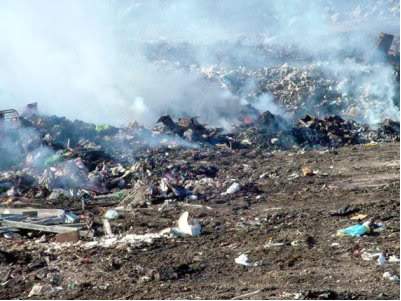 Slika br.1.Primer neadekvatne deponije i ljudskog odnosa prema prirodi
Ekološki problemi i odgovornost ljudske populacije Akumulirani ekološki problemi svakako čine jedno od ključnih obeležja današnje civilizacije. Ekološki problem se može definisati kao “bilo koja promena stanja u fizičkoj sredini do koje je došlo usled ljudske aktivnosti kojom se narušava to stanje, a koja ima posledice koje društvo smatra neprihvatljivim po prihvaćenim ekološkim normama.”.
Slika br.2. Zagađenje priobalnih tokova naših reka usled neadekvatnog odlaganja otpada
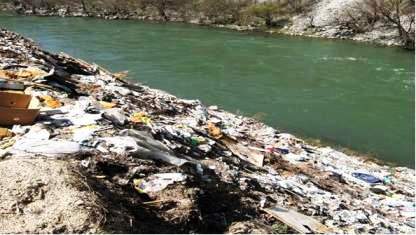 U želji da poboljša sopstveni kvalitet života čovek je sebično i nemarno koristio prirodne resurse, što je rezultiralo rušenjem ravnoteže u prirodi i stvaranjem niza problema koji, sada ugrožavaju kvalitet života za koji se toliko borio.
Ako uzmemo u obzir da je osnovni uzrok zagađenja sredine ljudski faktor, odnosno čovek,ni jedan od postojećih ekoloških problema nije moguće do kraja rešiti ukoliko se ne usresredimo na menjanje ljudskog ponašanja, jer ako ljudsko ponašanje ostaje nepromenjeno, mi ćemo se iznova i iznova sretati sa istim ili čak novim i opasnijim problemima.
Glavno pitanje kojese postavlja u ovom kontekstu odnosi se na uzroke ekološkog ponašanja, šta je to što određuje kako će se ljudi odnositi prema svom užem ili širem životnom staništu. Osim toga, istraživači su se bavili i činiocima koji utiču na formiranje i menjanje ekološke svesti, stavova i ponašanja ljudi kao što su kultura, socijalizacija, edukacija i mnogi drugi. Istraživanja iz ove oblasti, obzirom da se radi o primenjenoj nauci, ne sprovode se samo u okviru univerzitetskih institucija, već sve više postaju sastavni deo projekata različitih vladinih organizacija kao i nevladinog sektora.
ZAKLJUČAK
Nalazimo se u kritičnom trenutku Zemljine istorije, vremenu kada čovečanstvo mora odabrati svoju budućnost. Budući da svet postaje sve povezaniji i lomljiviji, budućnost istovremeno predstavlja veliku opasnost i veliko obećanje. Kako bismo mogli napredovati moramo shvatiti da uz svu veličanstvenu raznolikost kultura i oblika života mi jesmo jedna ljudska porodica i jedna zajednica na Zemlji koja deli istu sudbinu. ---Moramo se povezati kako bismo stvorili održivo globalno društvo utemeljeno na poštovanju prirode,ekološke etike, opštih ljudskih prava, odgovornosti za buduće generacije i kulture mira.
U tom kontekstu,politika zaštite životne sredine,održivog razvoja ne ograničava se samo na kontrolu zagađivanja na lokalnim nivoima, vec ima i opšti globalni karakter, koji je, po pravilu, veoma teško kontrolisati. Globalna ekološka ravnoteža svakim danom postaje sve aktuelnija, što nameće potrebu primene odgovarajucih instrumenata koji deluju u okvirima tržišta. Iako je globalno zagađivanje problem svetskih razmera, u njegovom rešavanju primarna odgovornost leži na visokorazvijenim industrijskim zemljama koje treba da osiguraju.
Zemljino obilje i lepotu za sadašnje i buduće naraštaje, prihvate da je sloboda delovanja svakog naraštaja odredjena potrebama budućih naraštaja, i da će prenositi budućim naraštajima vrednosti, tradicije i ustanove koje podržavaju dugoročni procvat ljudskih i ekoloških zajednica na Zemlji.
KRAJ